Contemporary Russian Short Stories
Week. 4: Viktor Pelevin, ‘Middle-Game’
Chernetsky – problematizing the everyday
Heterotopias - Michel Foucault, Of Other Spaces (1967),
First there are the utopias. Utopias are sites with no real place. They are sites that have a general relation of direct or inverted analogy with the real space of Society. They present society itself in a perfected form, or else society turned upside down, but in any case these utopias are fundamentally unreal spaces. 
There are also, probably in every culture, in every civilization, real places — places that do exist and that are formed in the very founding of society — which are something like counter-sites, a kind of effectively enacted utopia in which the real sites, all the other real sites that can be found within the culture, are simultaneously represented, contested, and inverted. Places of this kind are outside of all places, even though it may be possible to indicate their location in reality. Because these places are absolutely different from all the sites that they reﬂect and speak about, I shall call them, by way of contrast to utopias, heterotopias.
https://foucault.info/documents/heterotopia/foucault.heteroTopia.en/
In the so-called primitive societies, there is a certain form of heterotopia that I would call crisis heterotopias, i.e., there are privileged or sacred or forbidden places, reserved for individuals who are, in relation to society and to the human environment in which they live, in a state of crisis: adolescents, menstruating women, pregnant women. the elderly, etc. In out society, these crisis heterotopias are persistently disappearing, though a few remnants can still be found. For example, the boarding school, in its nineteenth-century form, or military service for young men, have certainly played such a role, as the ﬁrst manifestations of sexual virility were in fact supposed to take place “elsewhere” than at home. For girls, there was, until the middle of the twentieth century, a tradition called the “honeymoon trip” which was an ancestral theme. The young woman’s deﬂowering could take place “nowhere” and, at the moment of its occurrence the train or honeymoon hotel was indeed the place of this nowhere, this heterotopia without geographical markers. 
But these heterotopias of crisis are disappearing today and are being replaced, I believe, by what we might call heterotopias of deviation: those in which individuals whose behavior is deviant in relation to the required mean or norm are placed. Cases of this are rest homes and psychiatric hospitals, and of course prisons, and one should perhaps add retirement homes that are, as it were, on the borderline between the heterotopia of crisis and the heterotopia of deviation since, after all, old age is a crisis, but is also a deviation since in our society where leisure is the rule, idleness is a sort of deviation.
Heterotopic texts
Chernesky - Heterotopic texts ctd -decentre
Possession of Hard Currency a Crime in USSR
Prostitution grew and was depicted in film 1989 film Intergirl Интердевочка
Western Brands
Young Communist League
Post-Communist/Post-Modernist
Hotel Moscow Interior
Chernetsky: breakdown of the empire leads to the breakdown of stable identities
In all of these texts, however, the political aspect does not play the leading part; rather, breakdown of the empire leads to the breakdown of stable identities, and what fascinates the author is the characters’ precarious journey through this realm of identities in flux as they search for greater understanding of one’s place in it. The main preoccupation of Pelevin’s writing emerges as the exploration of alternative individually experienced worlds through the multiple ontologies (p. 107)
Quotes for seminar - Chernetsky
Gomel
Gomel
Anatoly Karpov
Dalton Brown – Pelevin’s Postmodernism as Ludic
In the work of Viktor Pelevin, one finds the construction of an artificial universe which at every turn calls into question the nature of its creation. There is no way out, but the insertion of a strong element of humour turns this Russian postmodernist grimness into a more lightly ludic type of text; despair becomes ludicrous. Pelevin's texts deal lightly with philosophical ideas, in particular the epistemological relationship of observer to phenomena
Language: slang; disparaging attitude to Soviet people
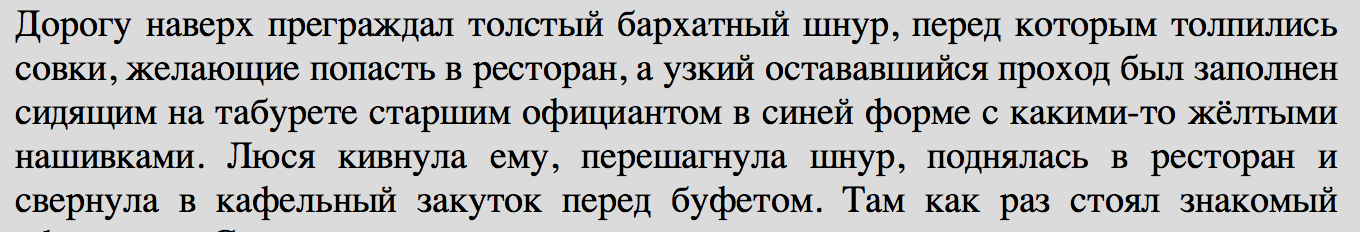 Dalton-Brown: Postmodernism
Chernetsky